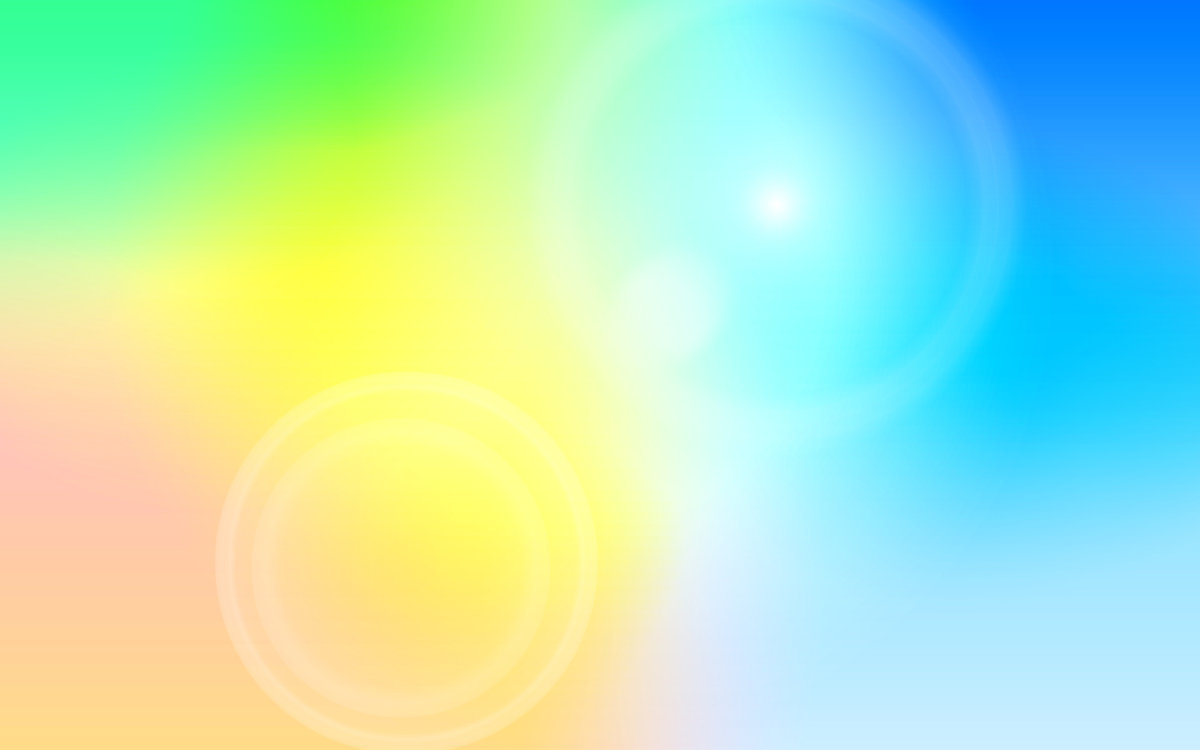 Муниципальное казенное дошкольное образовательное учреждение
д/с № 9
«Поиграем с Машей»
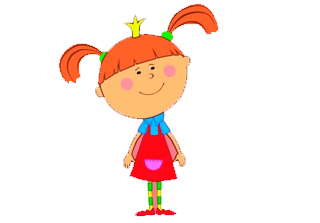 Составила: педагог-психолог
Маринченко Н.И.
г.Узловая
2019г
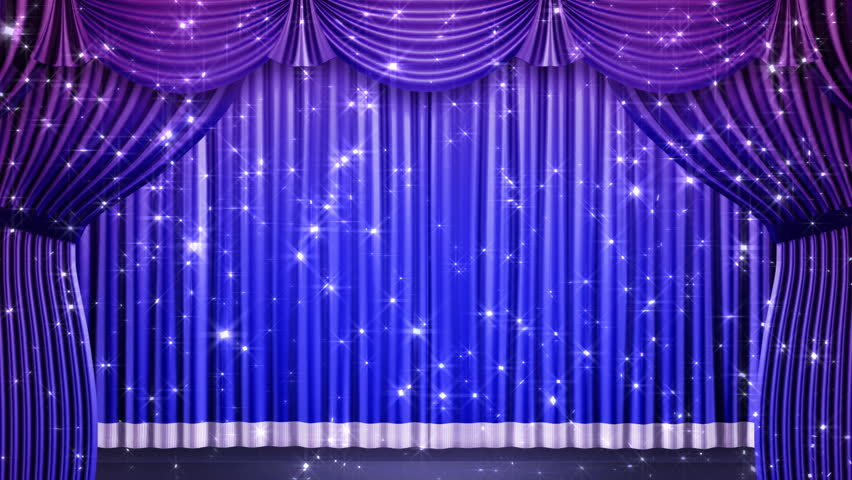 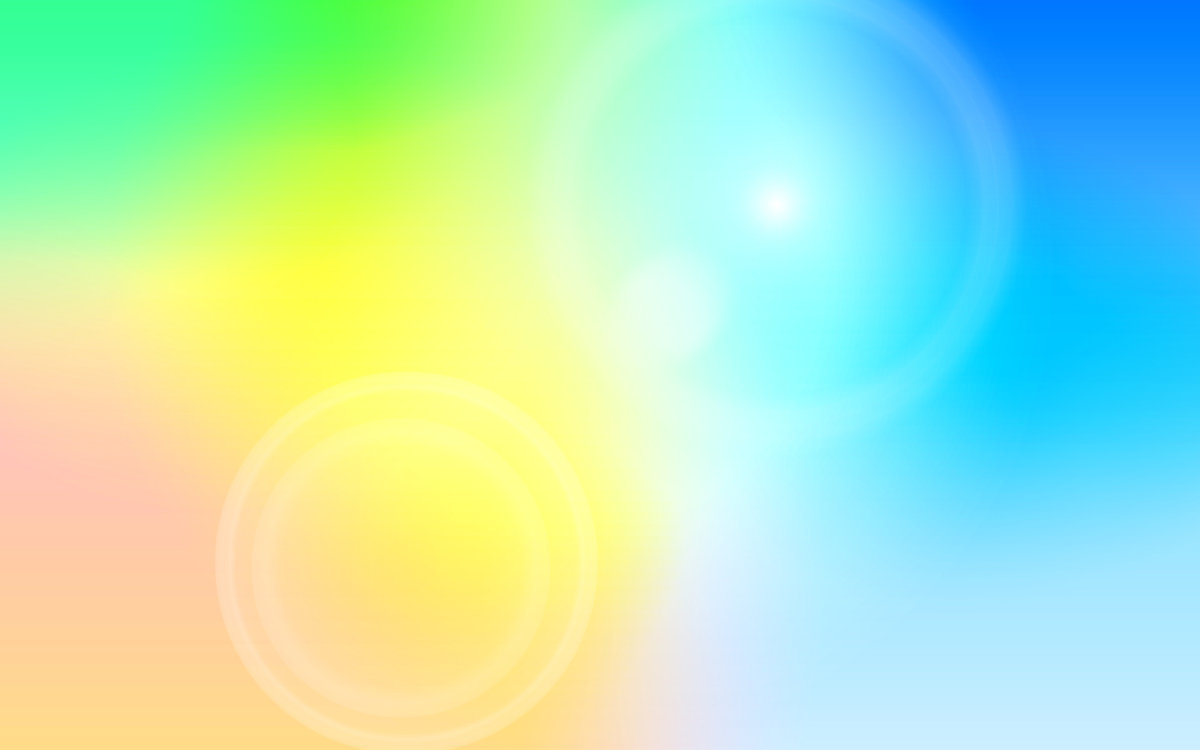 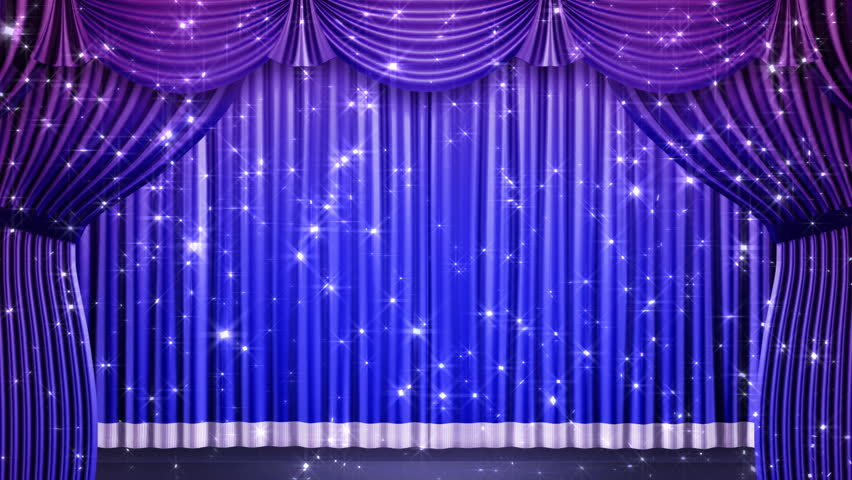 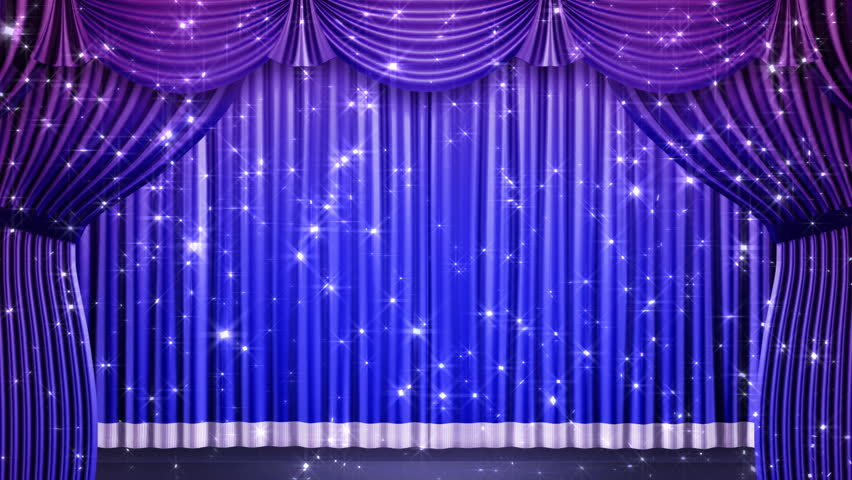 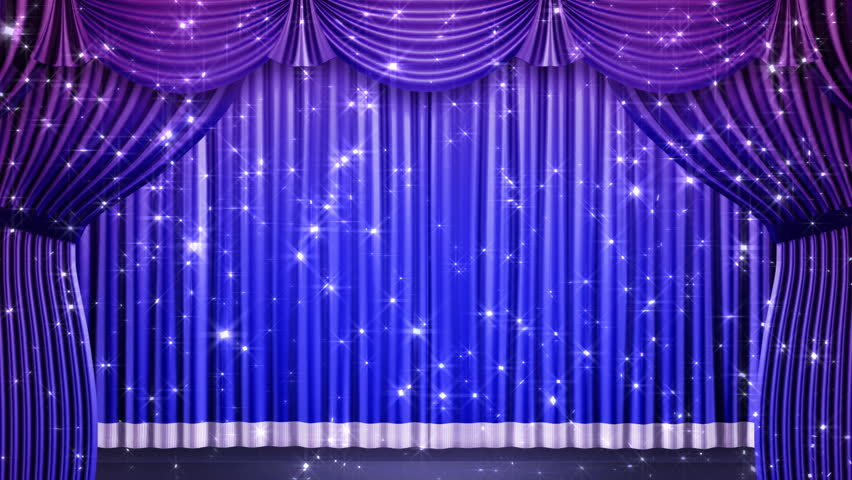 Найди тень Маши и ее брата!
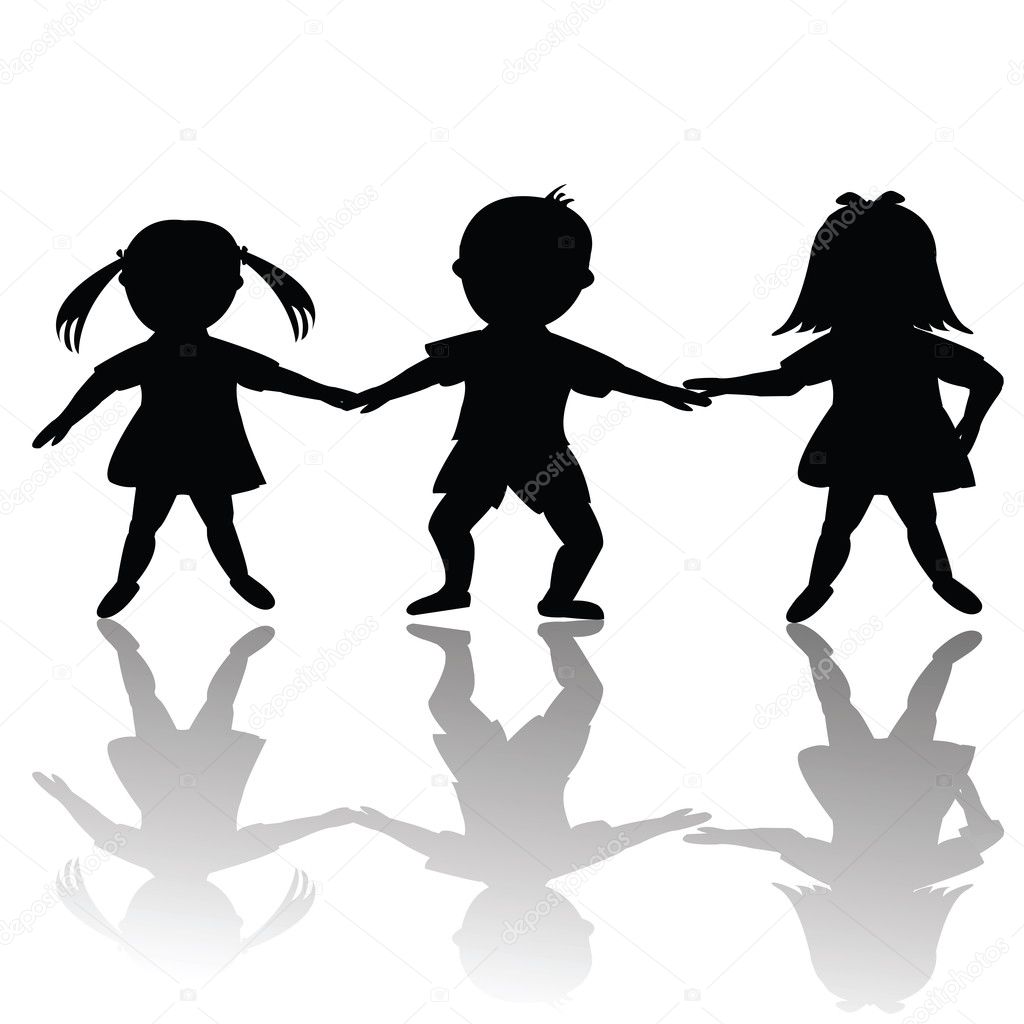 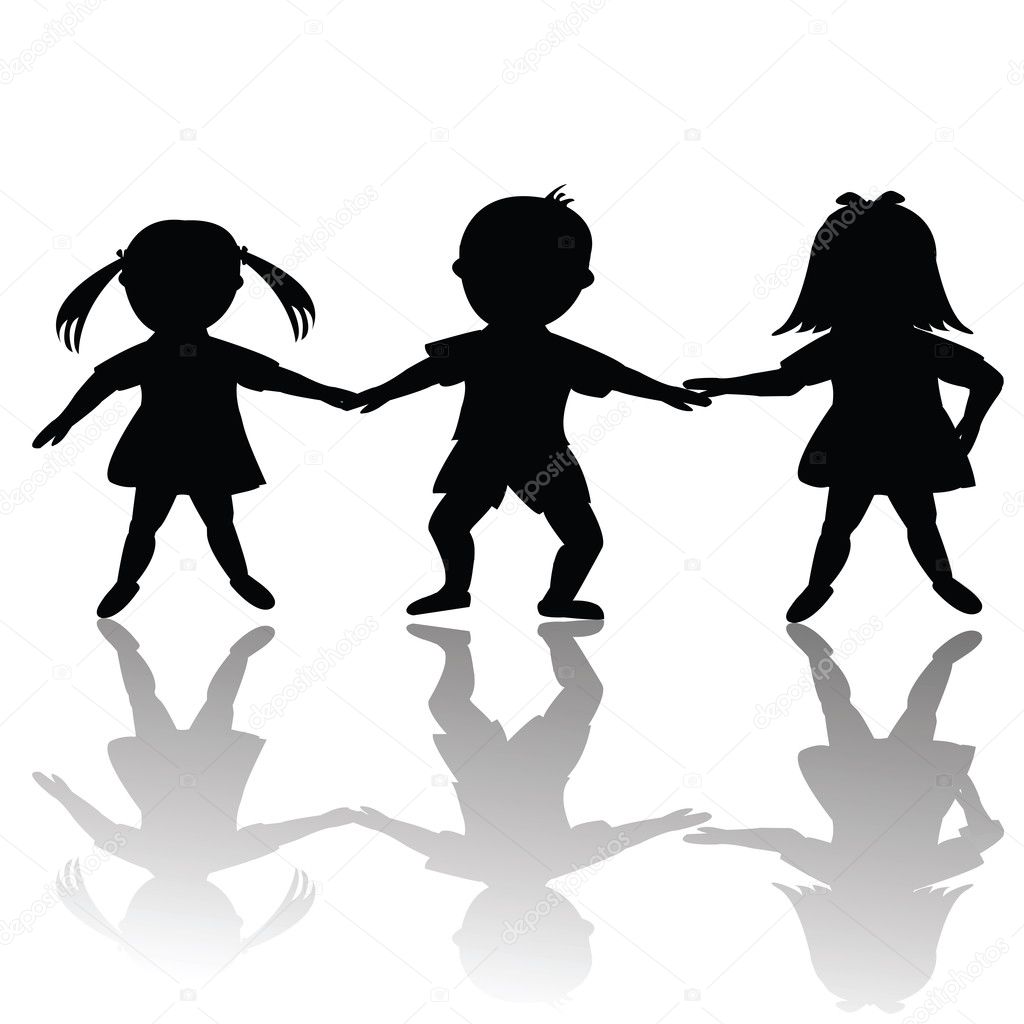 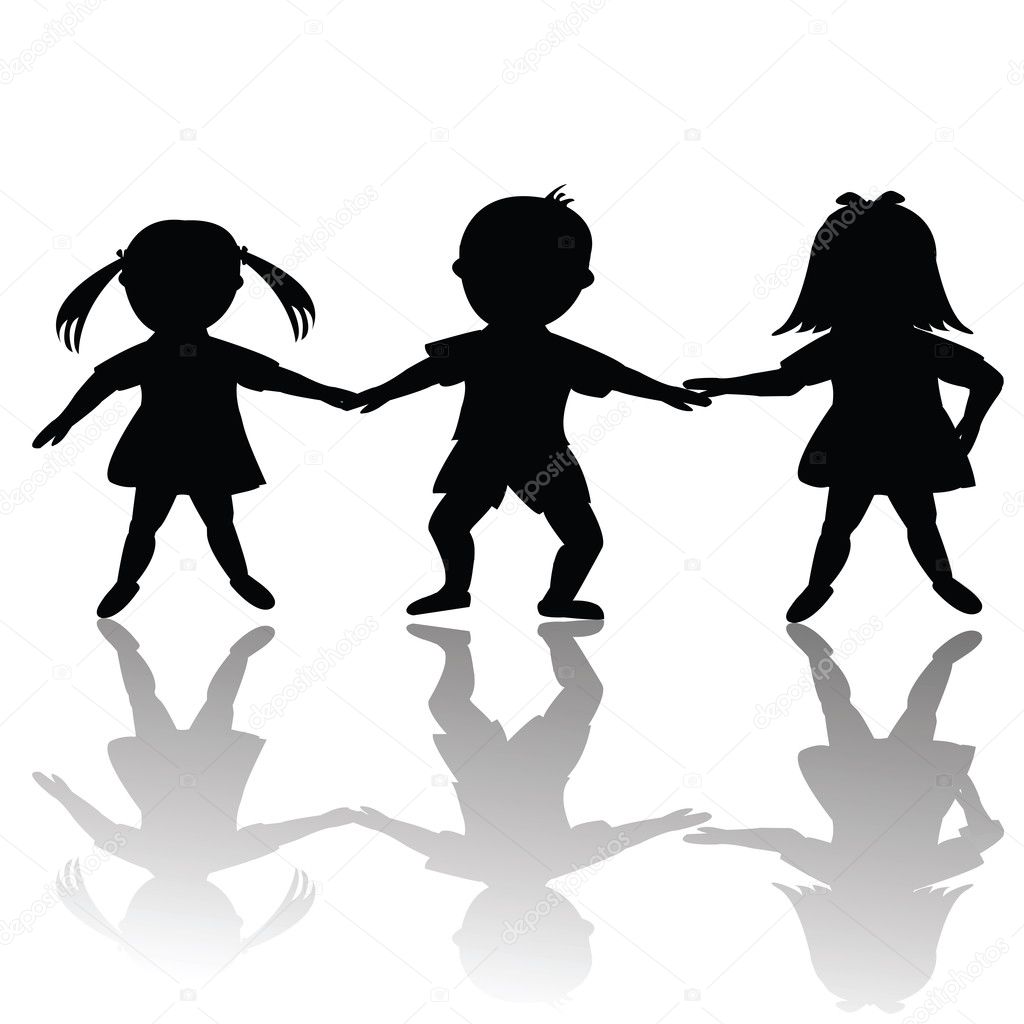 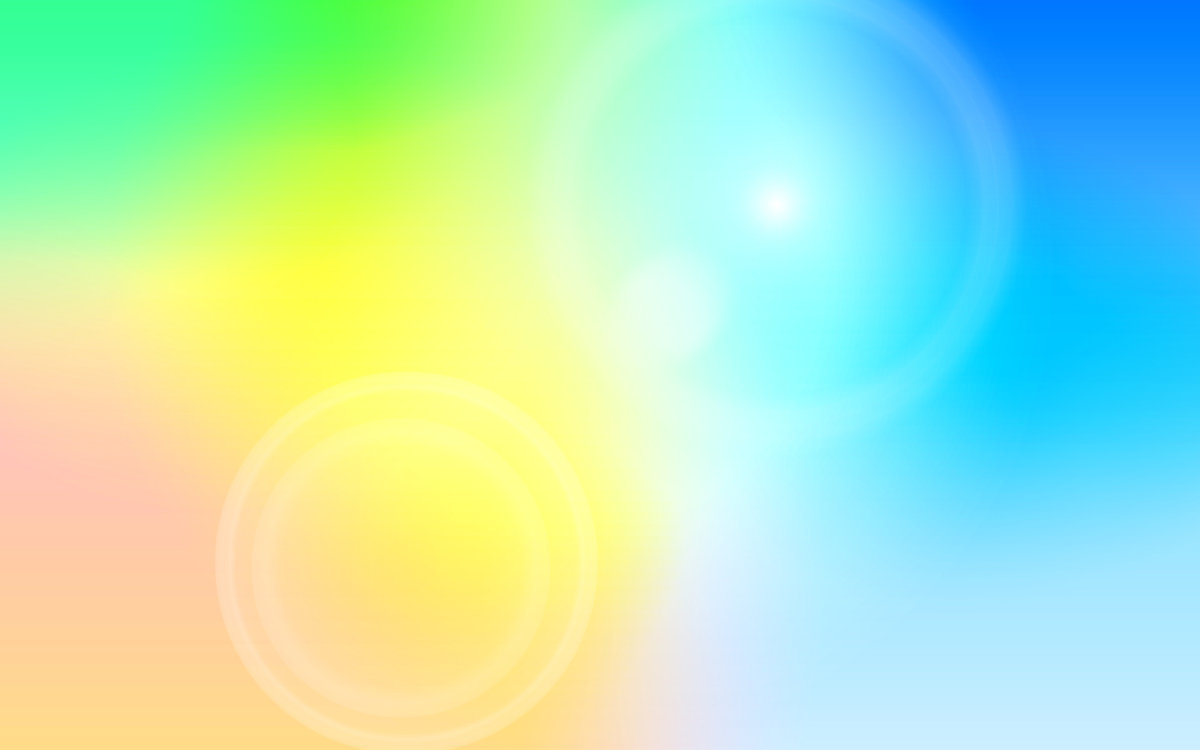 Помоги Маше навезти порядок!
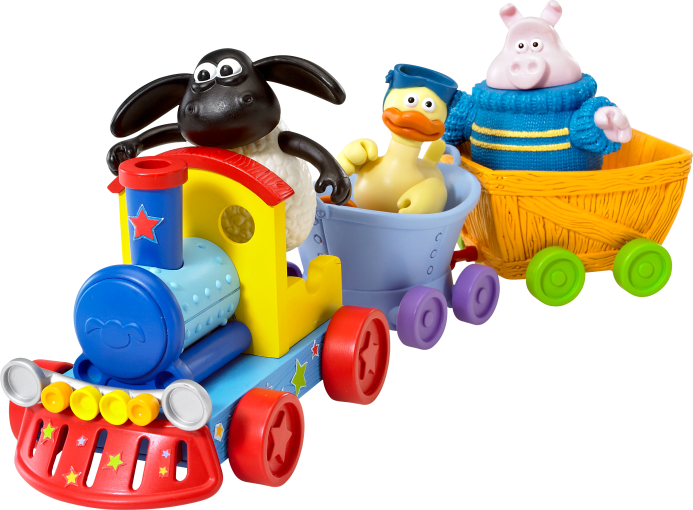 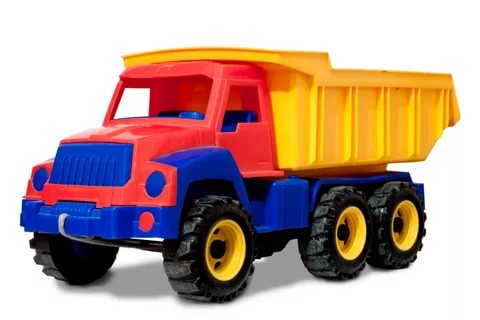 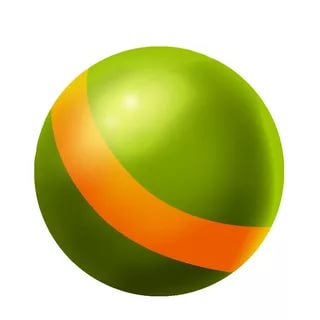 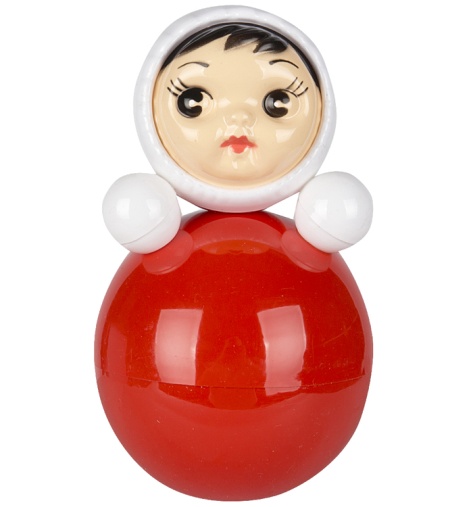 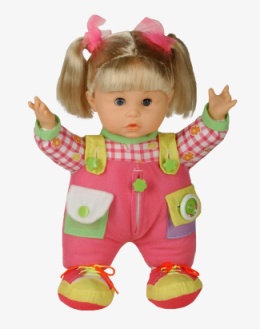 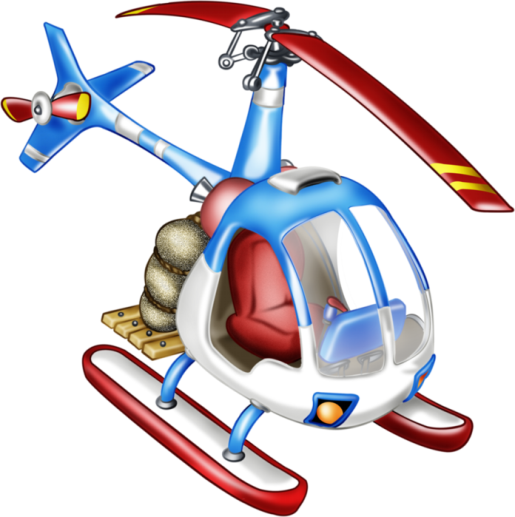 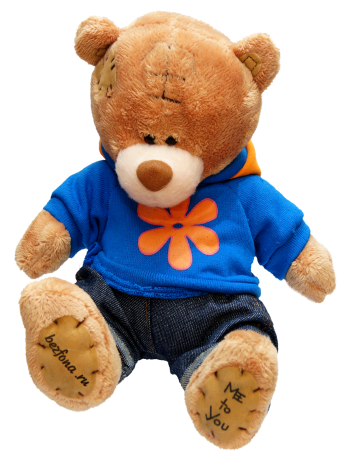 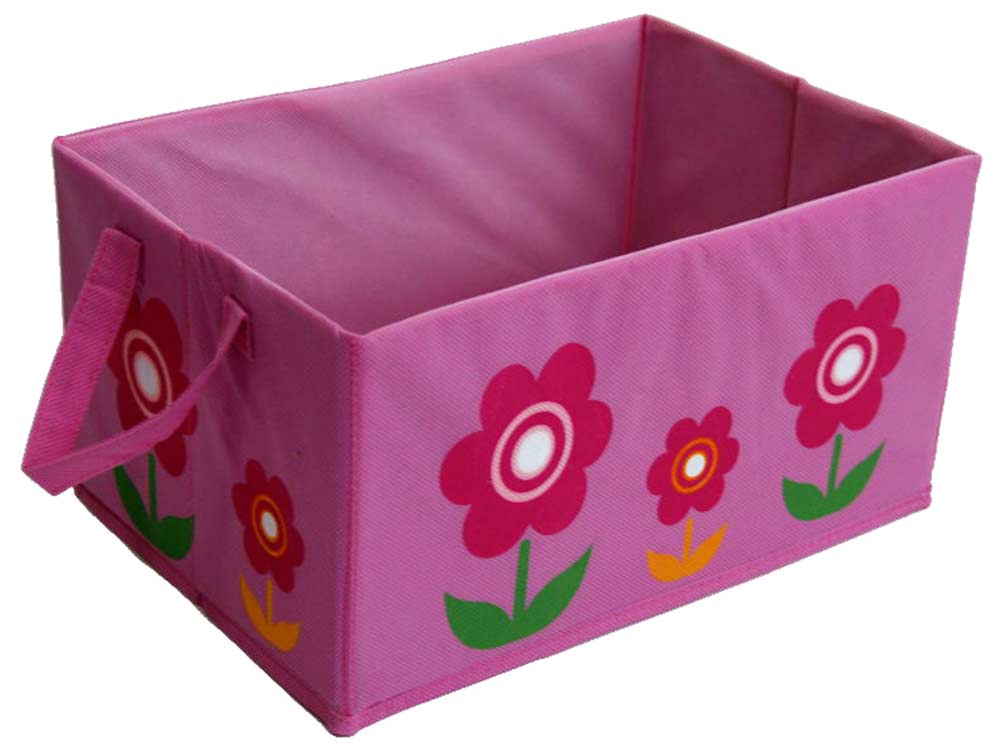 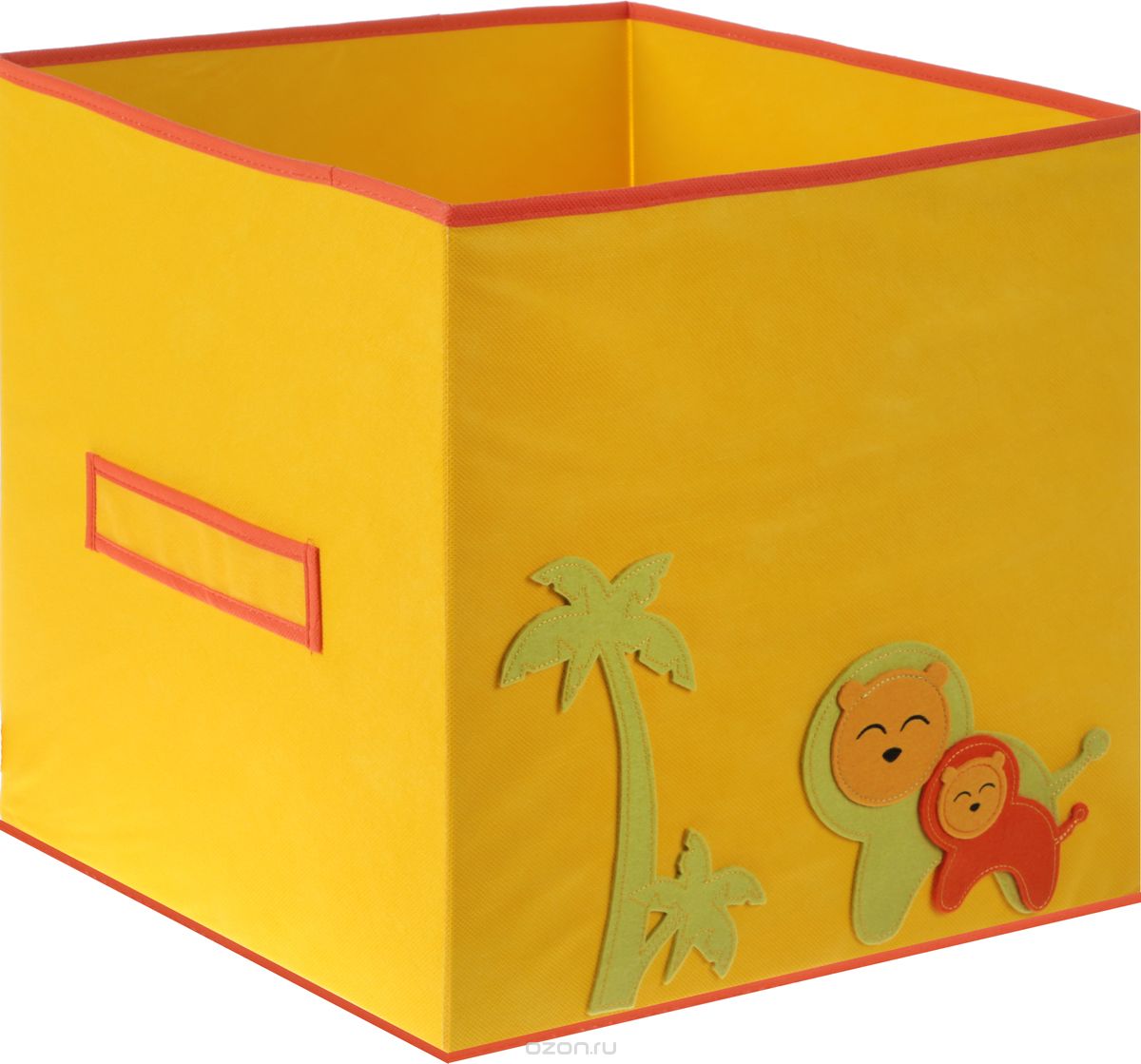 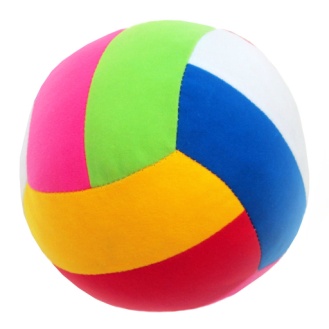 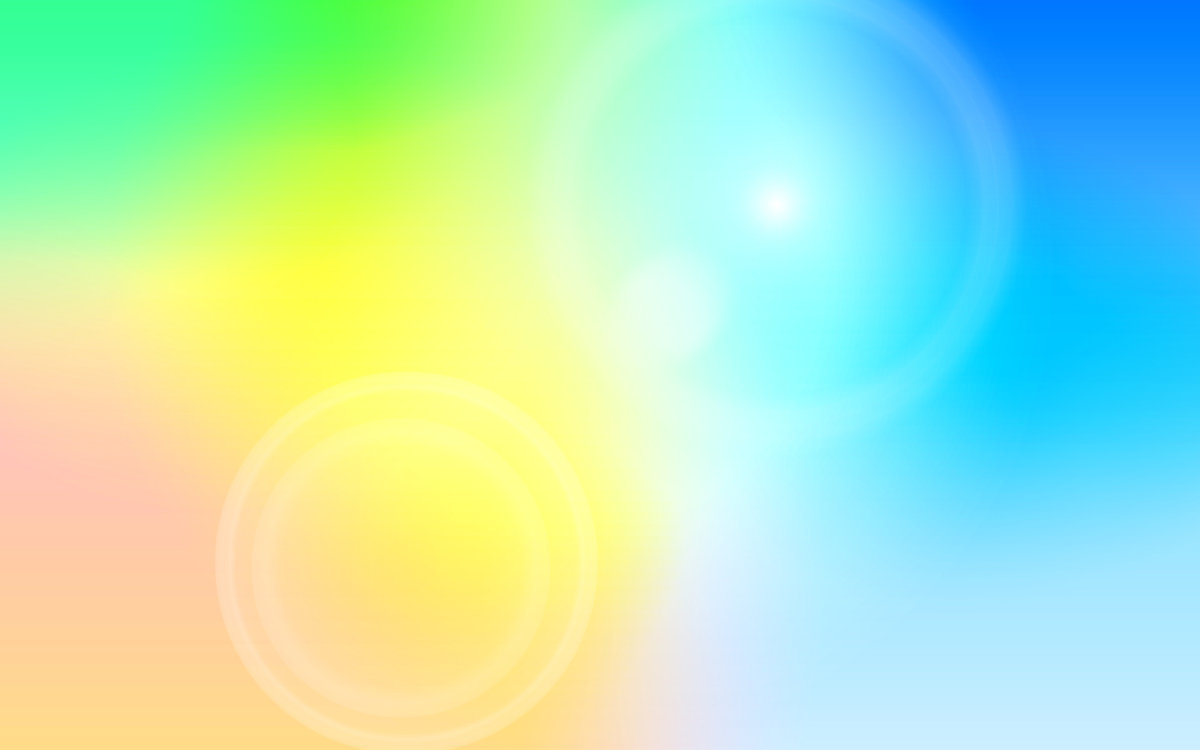 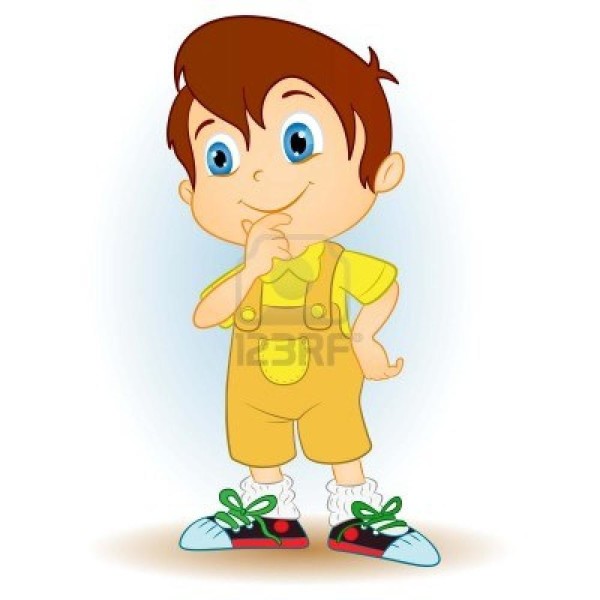 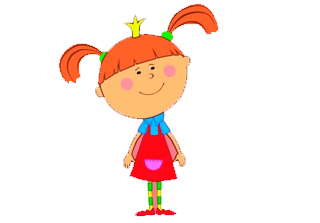 Разложи вещи по местам!
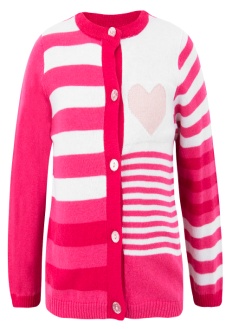 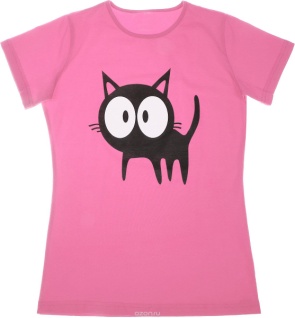 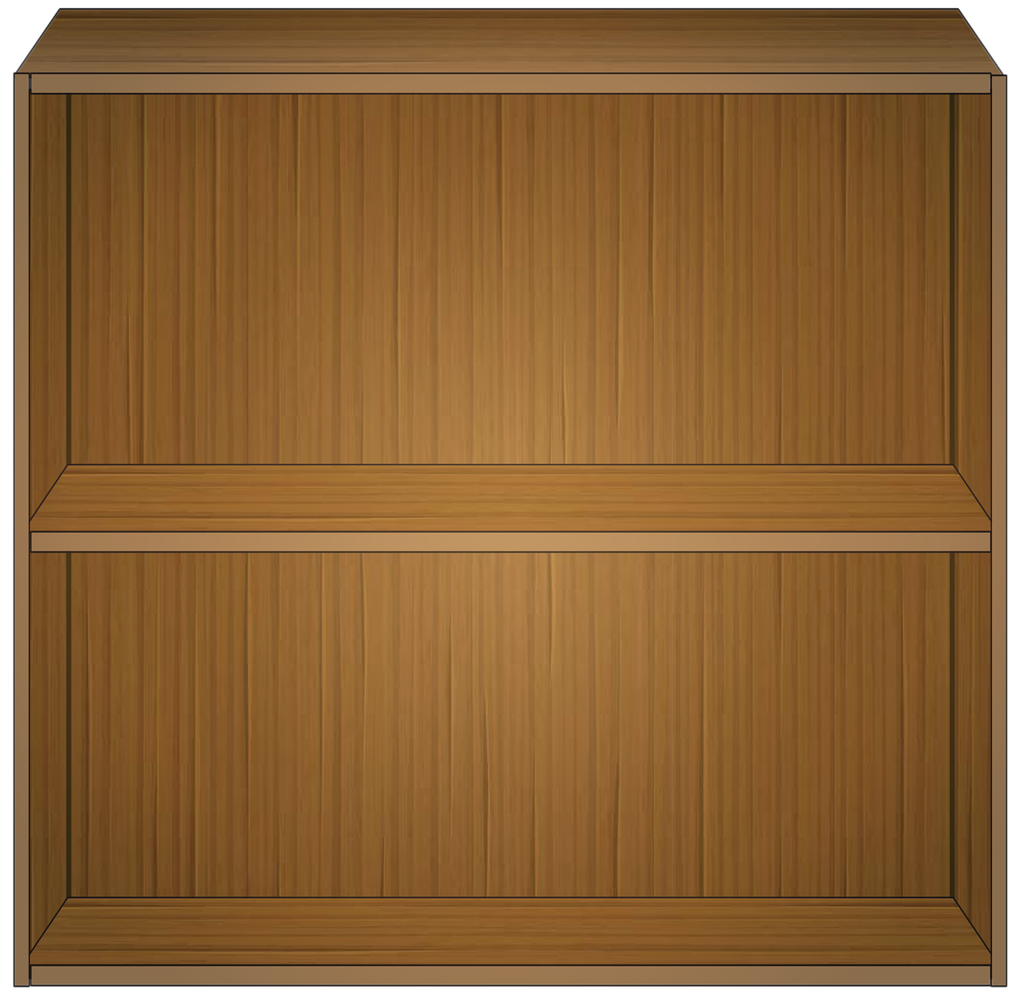 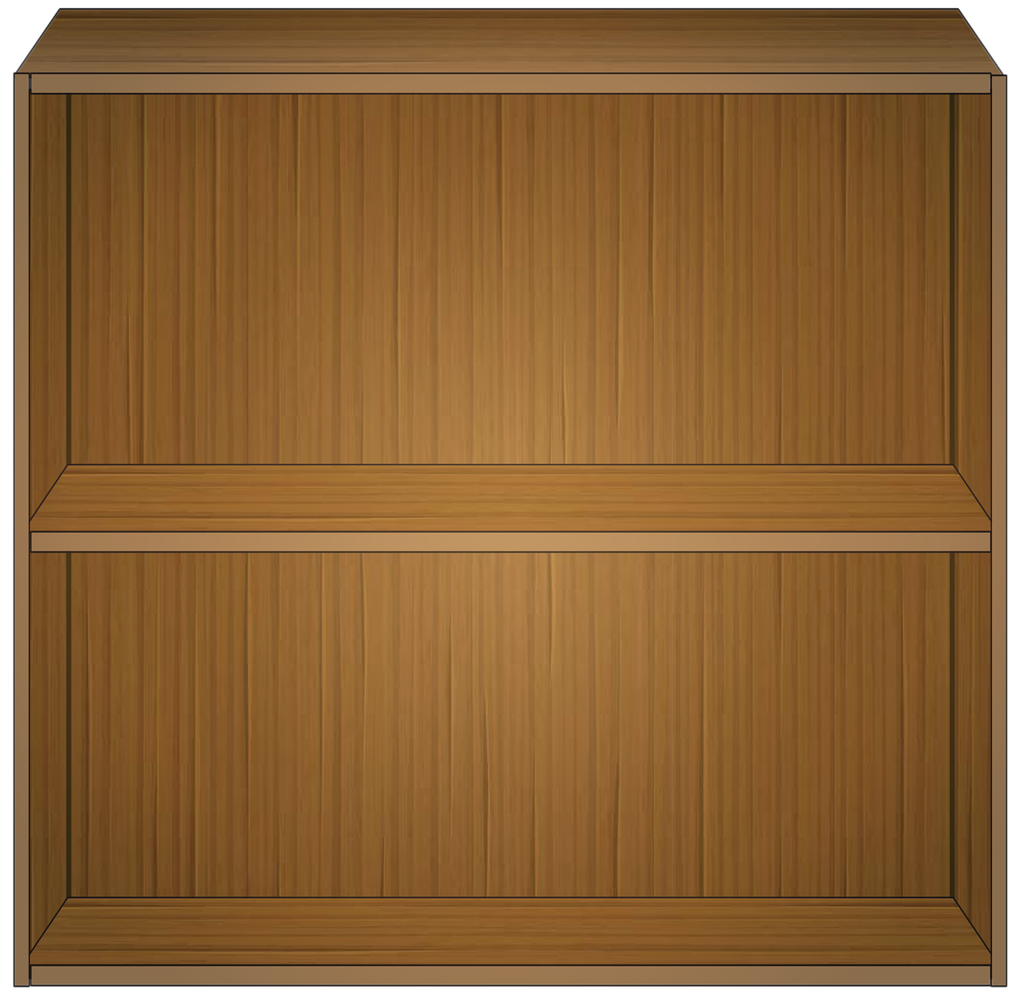 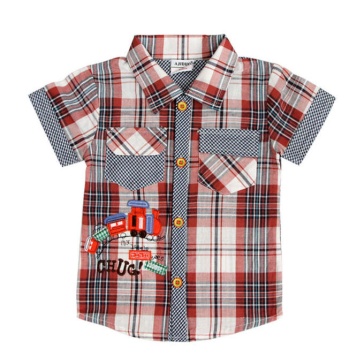 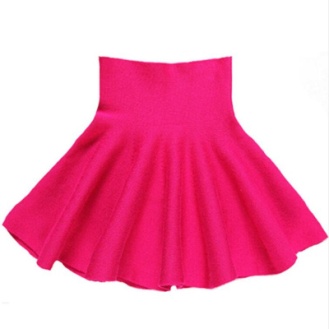 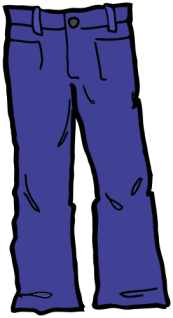 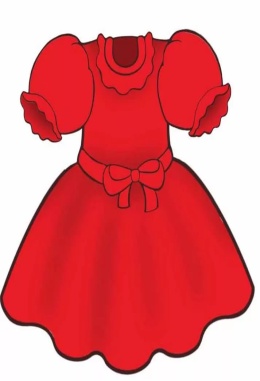 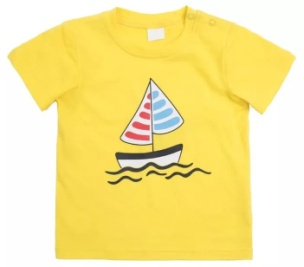 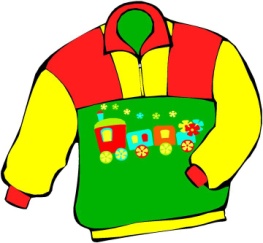 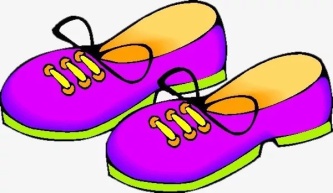 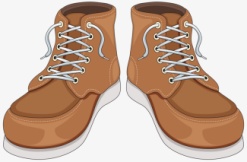 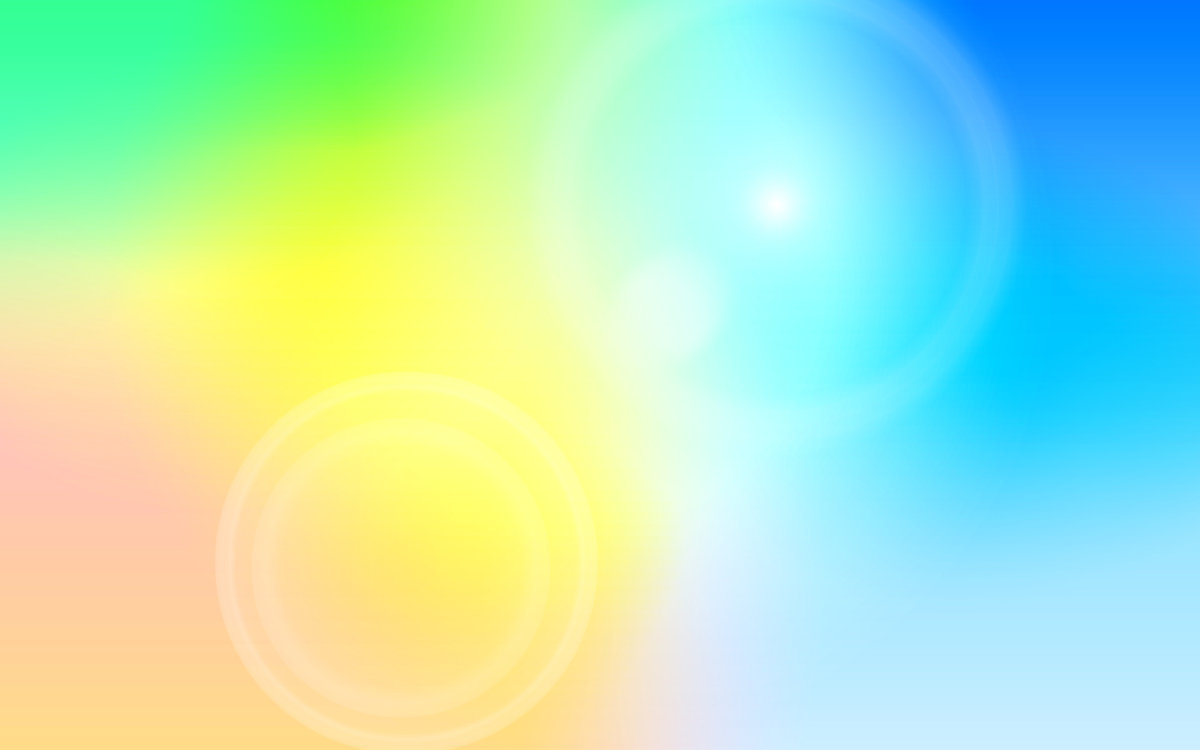 Молодцы !
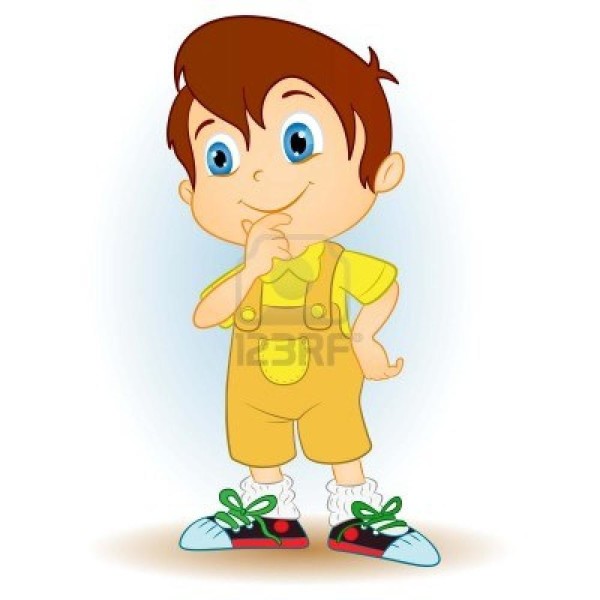 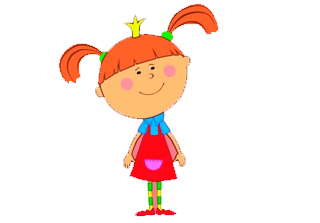